Красивая речь – совместная работа всех участников ОП
Рекомендации учителя – логопеда 
Табатадзе Т.А.
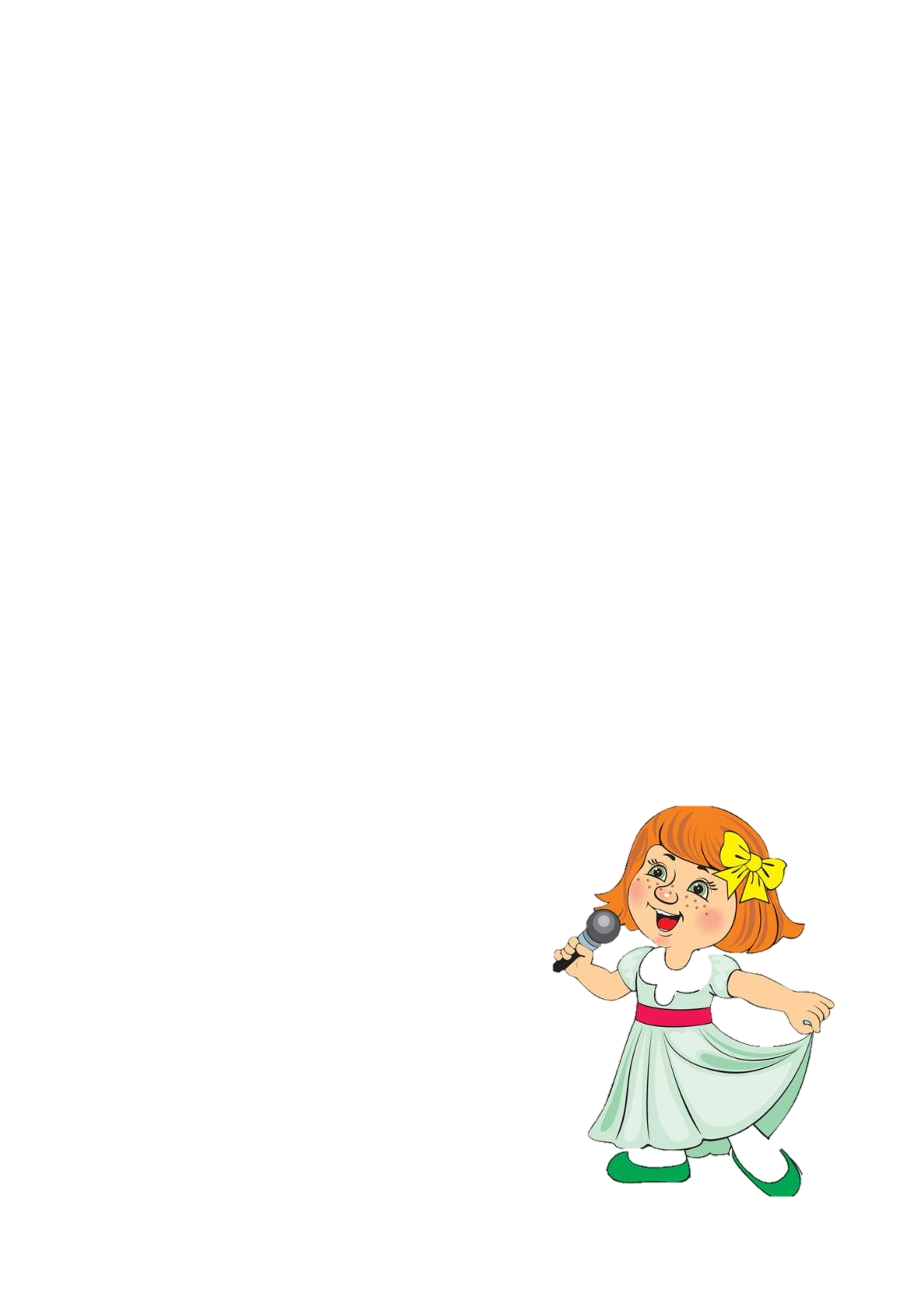 Чтобы научить ребенка говорить красиво существует немало простых и эффективных способов этого добиться. 
        Но главное -  это ваша любовь и терпение, вера в ребенка и в то, что все у вас получится.
        Говорить красиво – вовсе не означает только лишь правильно выговаривать все звуки.
Красивая речь – это:
Правильно построенные предложения.
Хороший словарный запас.
Умение использовать сравнения, слова – заменители, цитаты.
Плавная речь, без запинок, повторов и слов паразитов («ну», «это вот», «типа», «ээээ» и т.д.)
Умение делать паузы между предложениями и внутри них.
Умение менять интонацию, говорить тише или громче голос.
Умение говорить эмоционально, чтобы «заразить» слушателей.
Грамотное использование слов
И конечно правильно произносить все звуки.
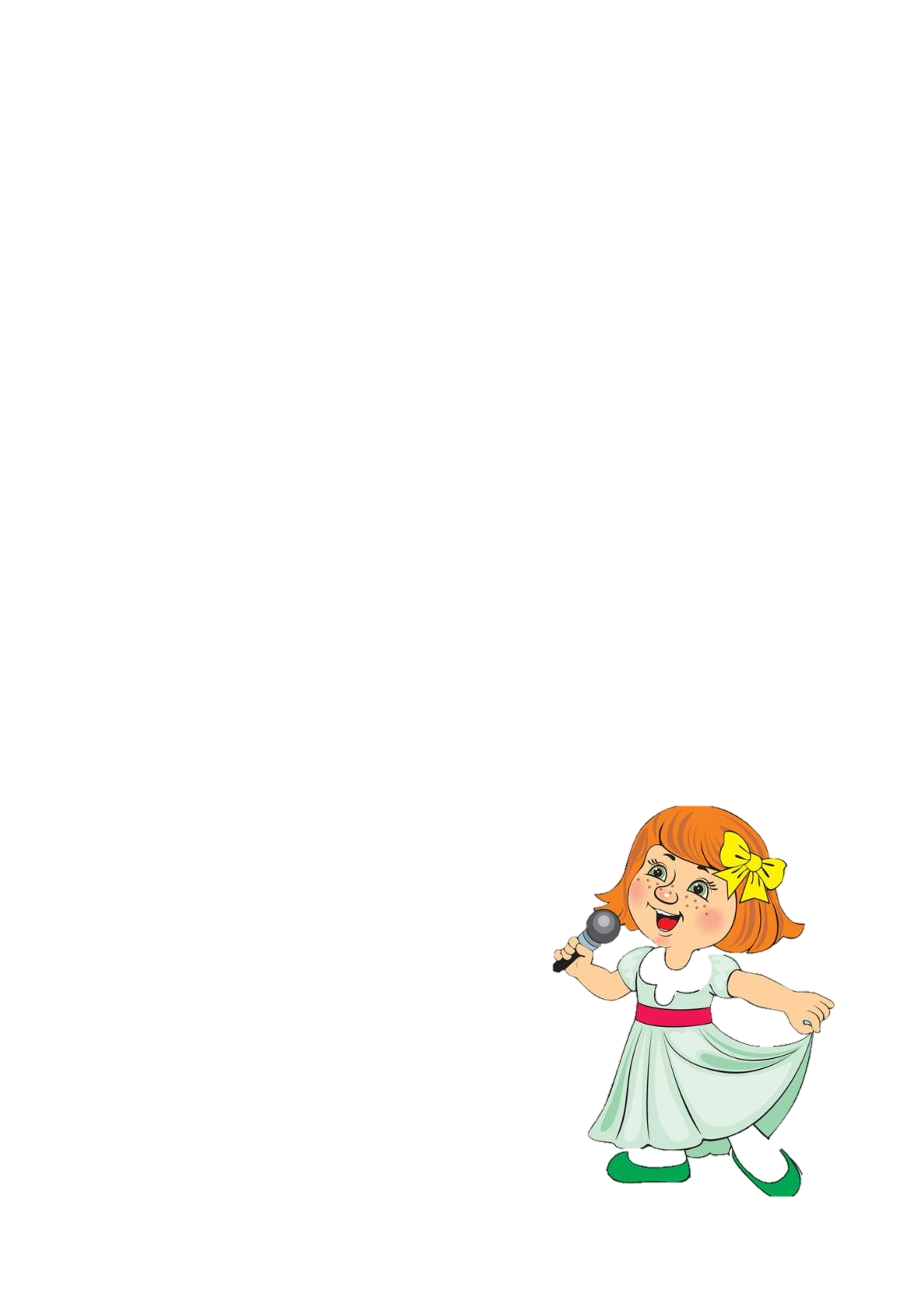 Исправить речь у ребенка можно только совместными усилиями
Семья – это пример подражания для ребенка, а значит и пример правильной речи. 
Не надейтесь и не полагайтесь только на логопеда и тем более на своего ребенка, без вашей помощи исправить речь невозможно.
Не ленитесь пойти на консультации к логопеду на которых можно узнать о предупреждении и исправлении недостатков развития речи у детей.
Посещайте собрания на которых педагоги и родители совместно решают вопросы группы.
В повседневном общении упражнять в четком произнесении слов, правильно использовать интонации, учить говорить достаточно громко и не спеша.
Используйте в работе литературу рекомендованную логопедом.
Упражнять ребенка в развитии речевой мускулатуры должны не только логопед и воспитатель, а и родитель. Выделите в своем режиме каждого дня время на 15 минутную игру для развития речи ребенка и гимнастику для языка и дикции, а в выходные дни выполняйте задания логопеда, лучше всего это делать после небольшой прогулки.
Формула красивой речи – совместная работа
ЛОГОПЕД
РОДИТЕЛИ
РЕБЕНОК
ВОСПИТАТЕЛИ
Помните, что только совместные усилия и постоянные упражнения помогут усвоить правильную, ритмичную речь и развить речевую мускулатуру.
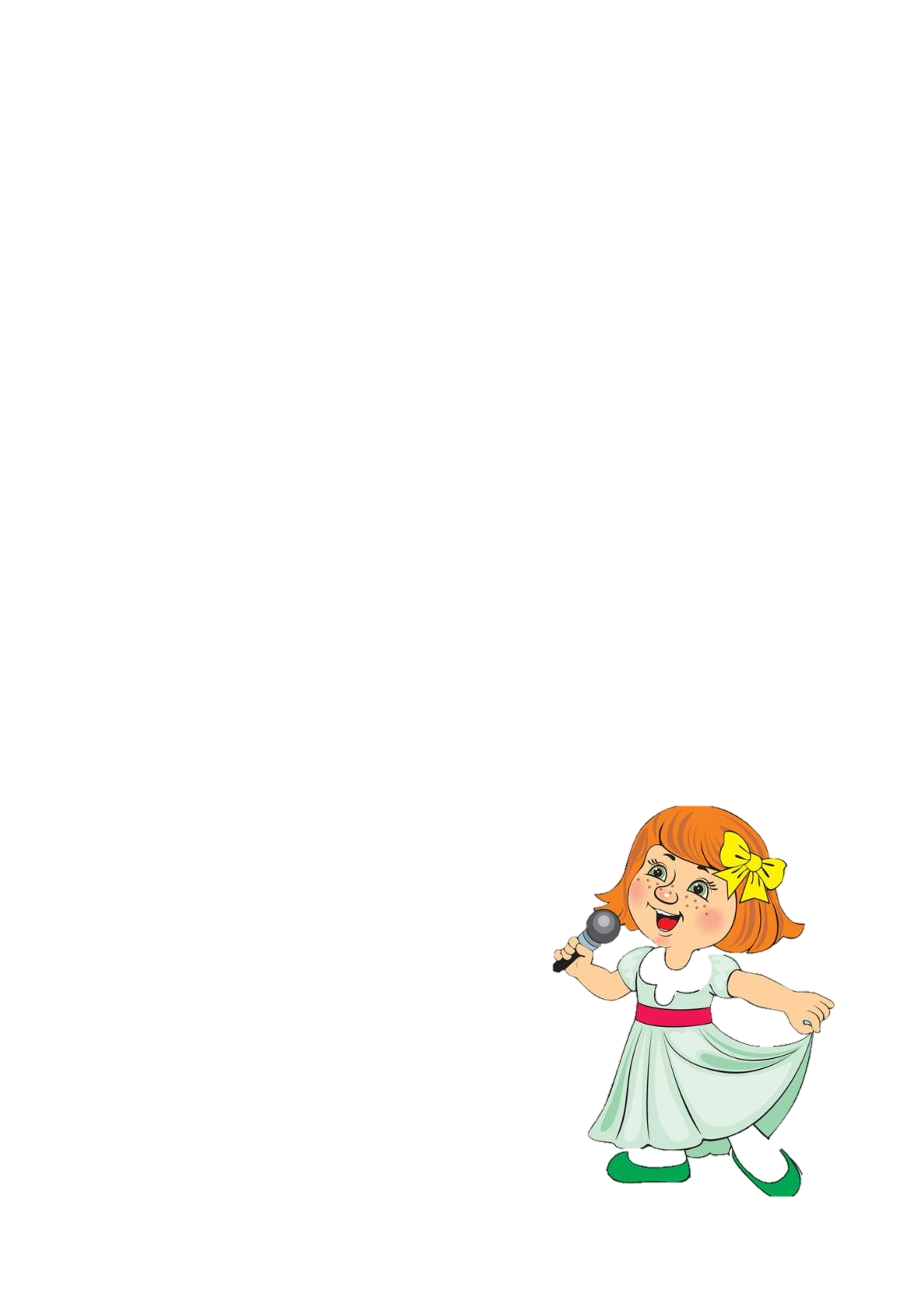